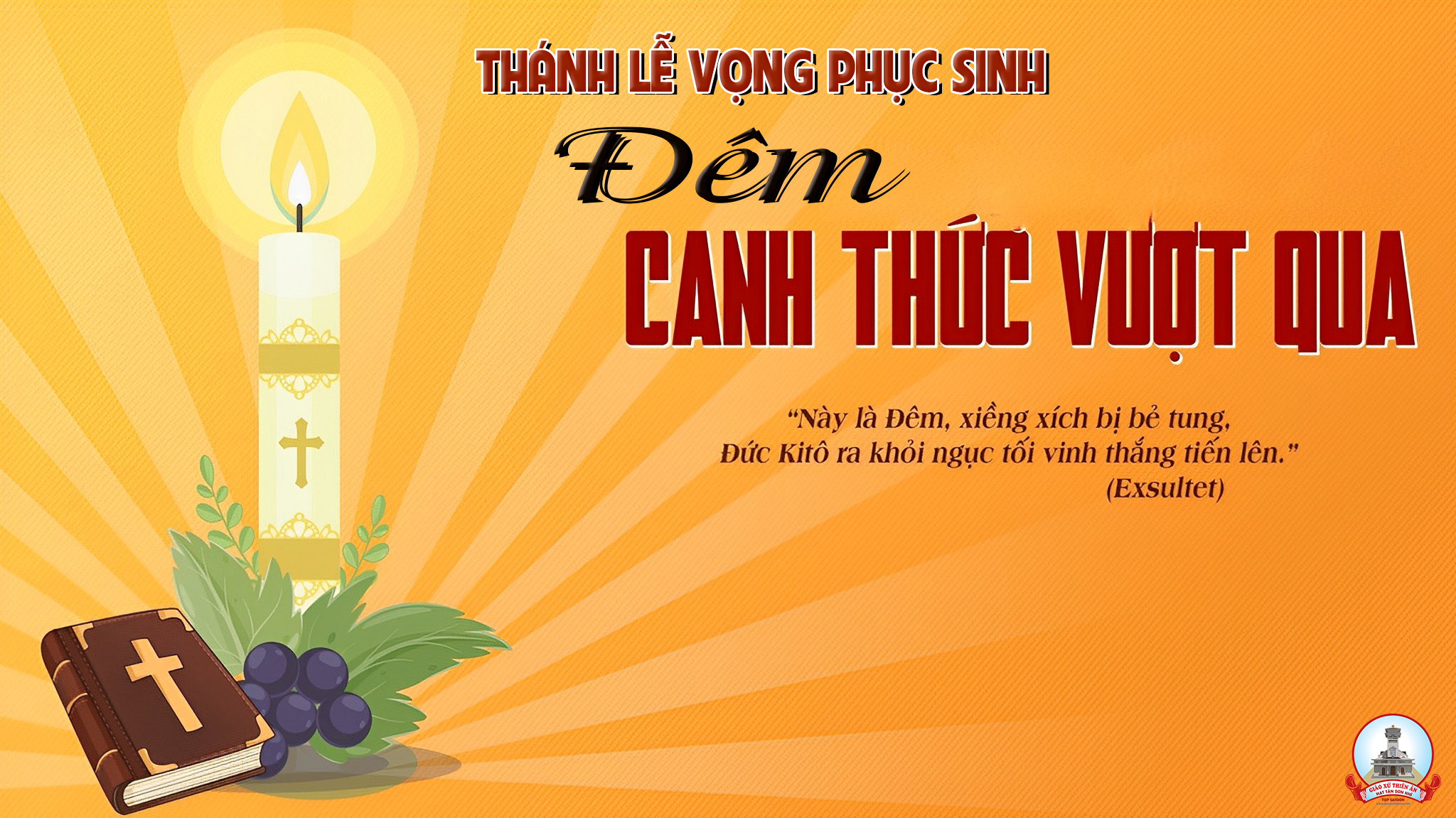 Giáo Xứ Thiên Ân
Thánh Lễ Vọng Phục Sinh
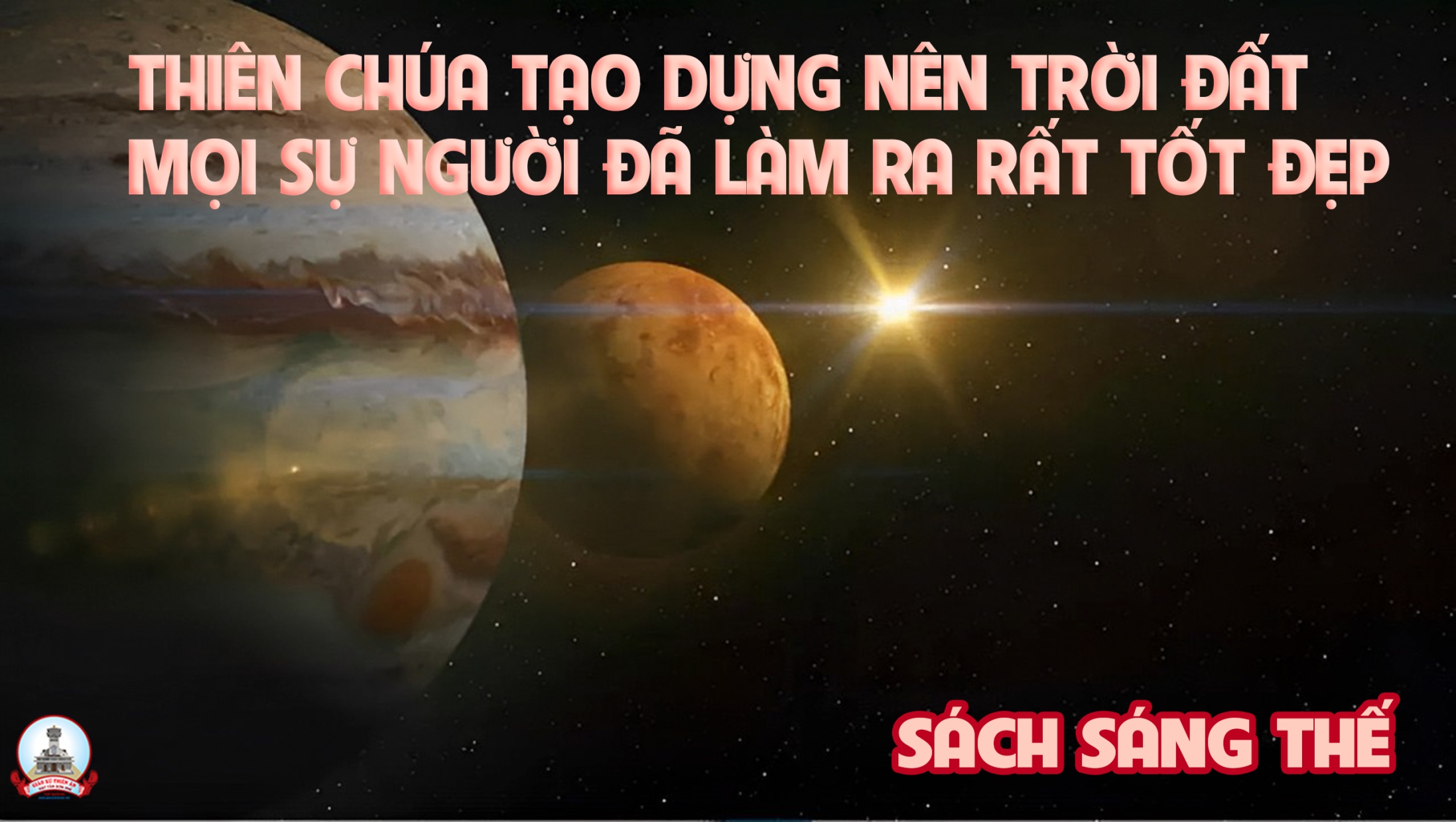 Giáo Xứ Thiên Ân
Thánh Lễ Vọng Phục Sinh
Đáp Ca 1Thánh Vịnh 32Lm. Kim Long(4 câu)
Đk: Tình thương Chúa tràn ngập khắp địa cầu.
Tk1: Lời Thiên Chúa rất ngay thực chân chính, việc tay Ngài thực đáng cậy tin,  Ngài yêu thích công minh chính trực, tình thương Ngài tràn ngập khắp mọi nơi.
Đk: Tình thương Chúa tràn ngập khắp địa cầu.
Tk2: Lời Thiên Chúa khiến cung trời hiện hữu, làn hơi Ngài tạo tác ngàn sao.  Và đại dương thu gom nhốt lại, cùng thuỷ triều Ngài dồn trữ vào kho.
Đk: Tình thương Chúa tràn ngập khắp địa cầu.
Tk3: Thật vinh phúc quốc gia nào nhận Chúa và dân nào được Chúa chọn riêng.  Từ thiên quốc cao sang Chúa ngự, và trông chừng mọi người khắp trần gian.
Đk: Tình thương Chúa tràn ngập khắp địa cầu.
Tk4: Đoàn con những vững tâm đợi trông Chúa, bởi Chúa hằng phù giúp chở che.  Hồng ân Chúa xin thương xuống đầy trên những người hằng bền vững cậy trông.
Đk: Tình thương Chúa tràn ngập khắp địa cầu.
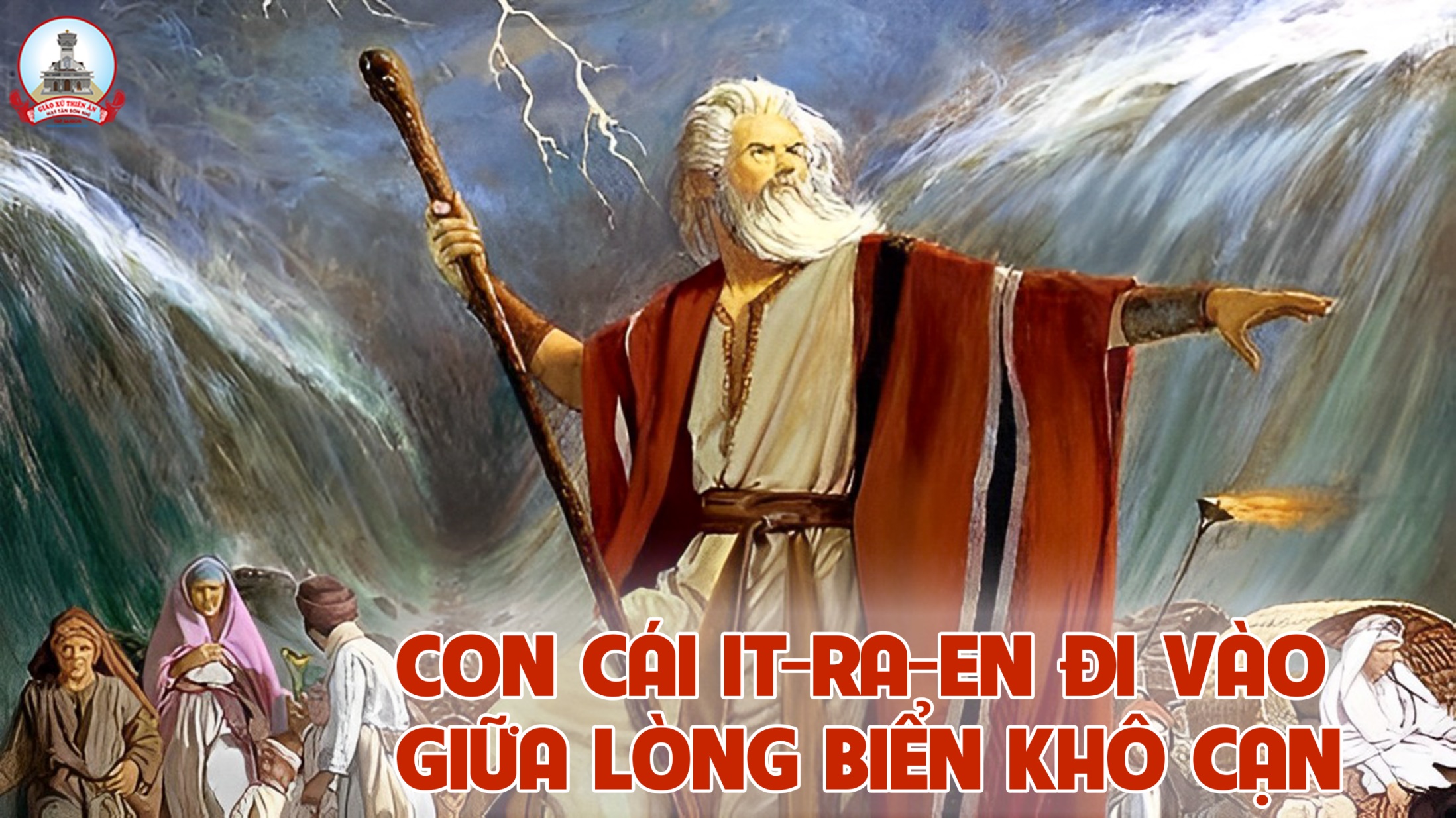 SÁCH XUẤT HÀNH
Đáp Ca 2Bài Ca Xuất HànhHoàng Kim
Đk: Vang lên muôn lời ca, Ta ca ngợi Chúa, vì uy danh Người cao cả. Chiến mã với kỵ binh, Ngài đã quăng chìm đáy biển (ư).
Đk: Vang lên muôn lời ca, Ta ca ngợi Chúa, vì uy danh Người cao cả. Chiến mã với kỵ binh, Ngài đã quăng chìm đáy biển (ư).
Tk1: Ấy sức mạnh đời tôi, lời hoan ca miệng tôi, là chính Chúa, Đấng giải thoát tôi.
Đk: Vang lên muôn lời ca, Ta ca ngợi Chúa, vì uy danh Người cao cả. Chiến mã với kỵ binh, Ngài đã quăng chìm đáy biển (ư).
Tk2: Chúa Trời tôi như vậy: Tôi cảm phục hết lòng. Đấng tổ tiên thờ kính, tôi rất mực tán dương.
Đk: Vang lên muôn lời ca, Ta ca ngợi Chúa, vì uy danh Người cao cả. Chiến mã với kỵ binh, Ngài đã quăng chìm đáy biển (ư).
Tk3: Chúa là, Đấng anh hùng chiến sĩ (Đấng anh hùng chiến sĩ). Danh Ngài là Đức Chúa (là Đức Chúa).
Đk: Vang lên muôn lời ca, Ta ca ngợi Chúa, vì uy danh Người cao cả. Chiến mã với kỵ binh, Ngài đã quăng chìm đáy biển (ư).
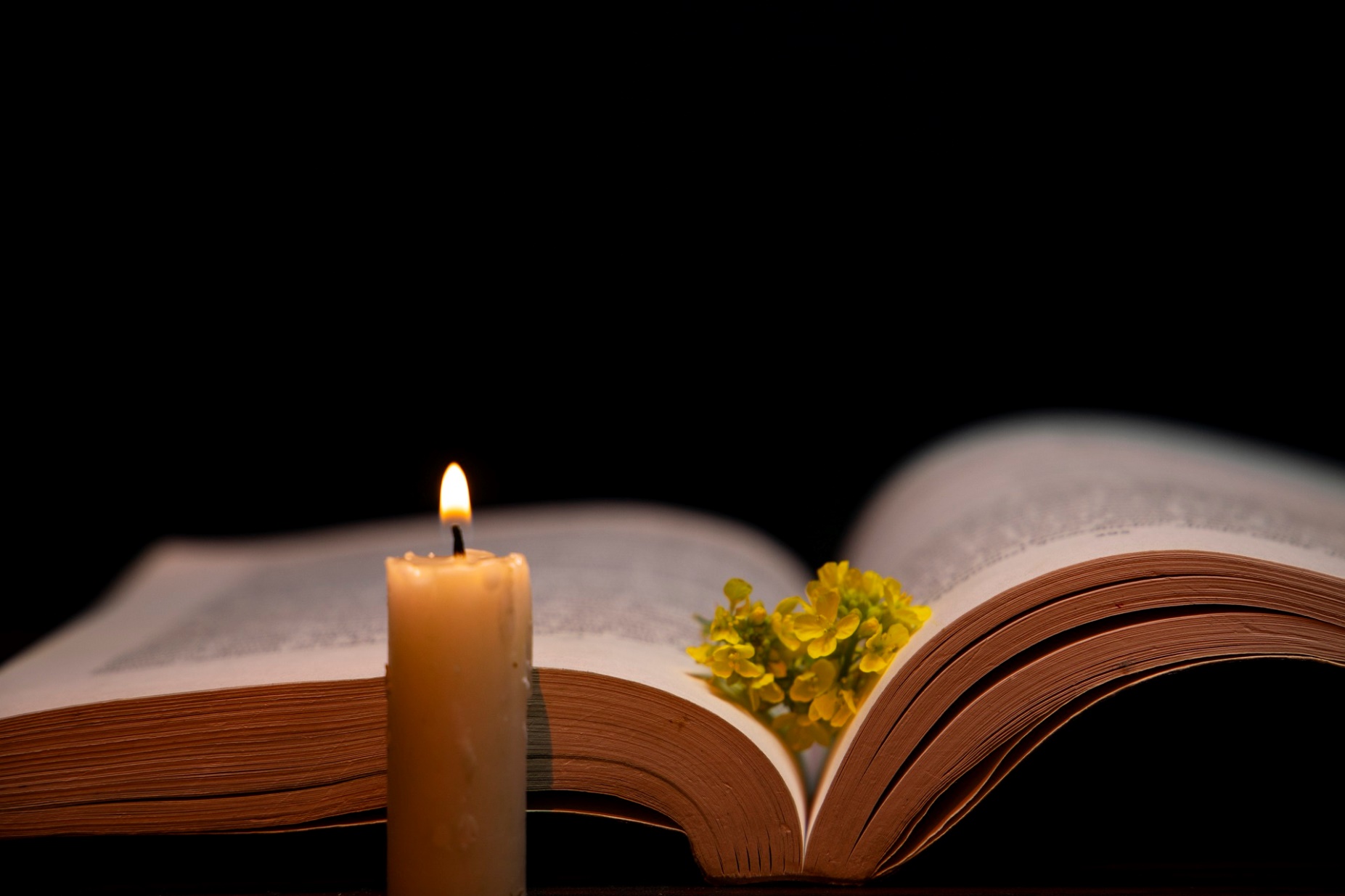 HÃY ĐẾN VỚI TA THÌ NGƯƠI SẼ ĐƯỢC SỐNG.
TA SẼ LẬP VỚI CÁC NGƯƠI MỘT GIAO ƯỚC VĨNH CỮU
Giáo Xứ Thiên Ân
Thánh Lễ Vọng Phục Sinh
Sách ngôn sứ I-sai-a
Đáp Ca 3Nguồn Cứu Độ Is, 12Thanh Lâm(3 câu)
ĐK: Bạn sẽ hoan hỉ vui mừng, được múc nước tận nơi suối cứu độ.
Tk1: Đây Thiên Chúa, Đấng Cứu Chuộc con, lòng con tin mạnh mẽ không sờn. Vì lạy Chúa, Ngài là sức mạnh, là Đấng con ngợi khen. Vì lạy Chúa, Ngài đã thương tình ban ơn cứu độ con.
ĐK: Bạn sẽ hoan hỉ vui mừng, được múc nước tận nơi suối cứu độ.
Tk2:  Tụng ca Chúa, Đấng Cứu Chuộc con. Này đoàn con cầu khấn Danh Ngài. Nguyện từ đây cao rao vĩ nghiệp của Chúa khắp mọi nơi. Cùng toàn dân công bố Danh Ngài ôi cao sang, hiển vinh.
ĐK: Bạn sẽ hoan hỉ vui mừng, được múc nước tận nơi suối cứu độ.
Tk3: Tụng ca Chúa, Đấng đã làm nên nhiều kỳ công thật quá diệu kỳ. Này toàn dân Si-on hãy cùng đàn hát lên mừng Chúa, vì này chính Vua của muôn loài ngự ngay giữa lòng ngươi.
ĐK: Bạn sẽ hoan hỉ vui mừng, được múc nước tận nơi suối cứu độ.
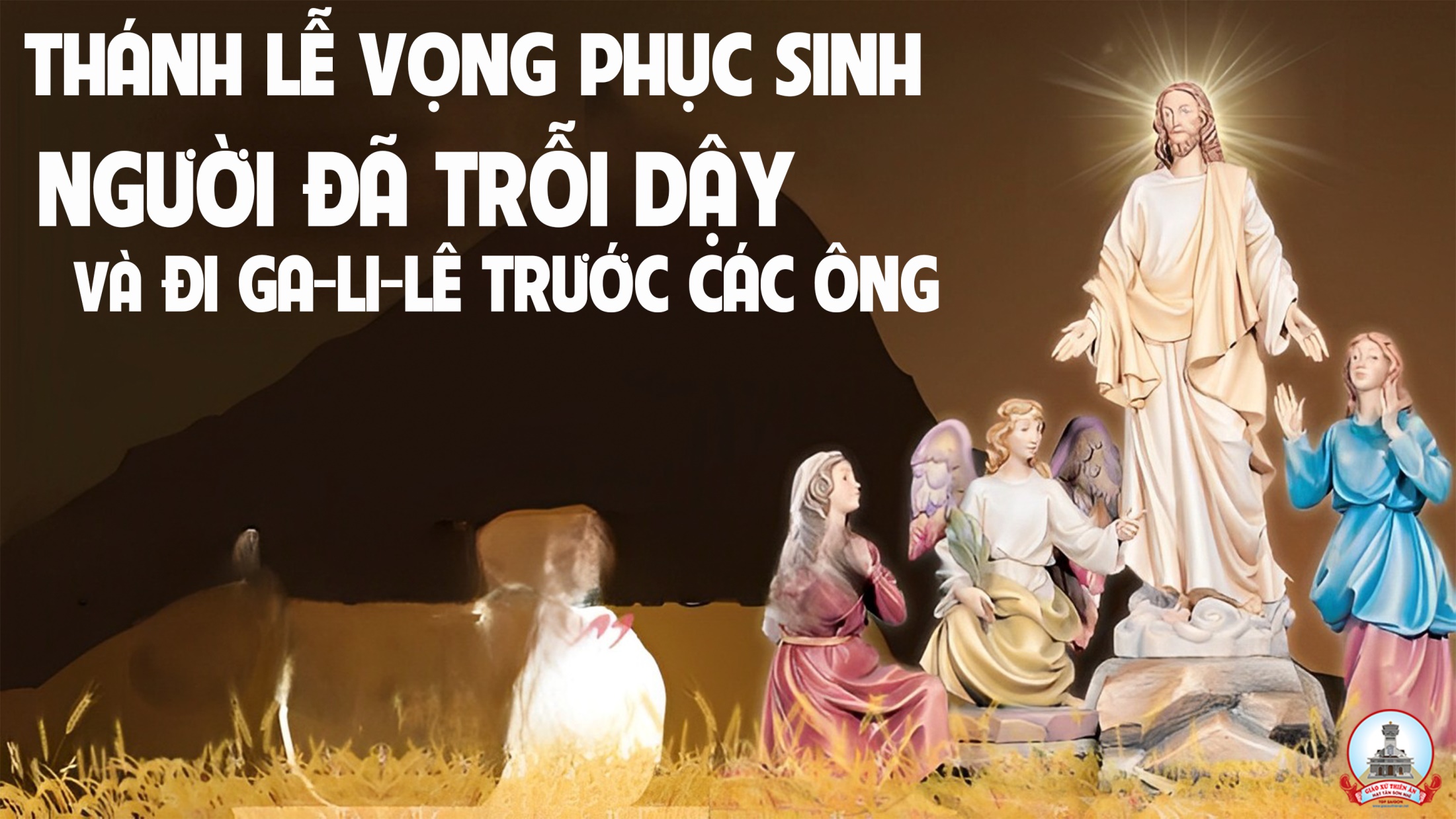 Giáo Xứ Thiên Ân
Thánh Lễ Vọng Phục Sinh
Kinh Vinh Danh
Ca Lên Đi 2
Chủ tế: Vinh danh Thiên Chúa trên các tầng trời. Và bình an dưới thế, bình an dưới thế cho người thiện tâm.
Chúng con ca ngợi Chúa. Chúng con chúc tụng Chúa. Chúng con thờ lạy Chúa. Chúng con tôn vinh Chúa. Chúng con cảm tạ Chúa vì vinh quang cao cả Chúa.
Lạy Chúa là Thiên Chúa, là Vua trên trời, là Chúa Cha toàn năng. Lạy Con Một Thiên Chúa, Chúa Giê-su Ki-tô.
Lạy Chúa là Thiên Chúa, là Chiên Thiên Chúa, là Con Đức Chúa Cha. Chúa xoá tội trần gian, xin thương, xin thương, xin thương xót chúng con.
Chúa xoá tội trần gian, xin nhận lời chúng con cầu khẩn. Chúa ngự bên hữu Đức Chúa Cha, xin thương, xin thương, xin thương xót chúng con.
Vì lạy Chúa Giê-su Ki-tô, chỉ có Chúa là Đấng Thánh, chỉ có Chúa là Chúa, chỉ có Chúa là Đấng Tối Cao, cùng Đức Chúa Thánh Thần trong vinh quang Đức Chúa Cha. A-men. A-men.
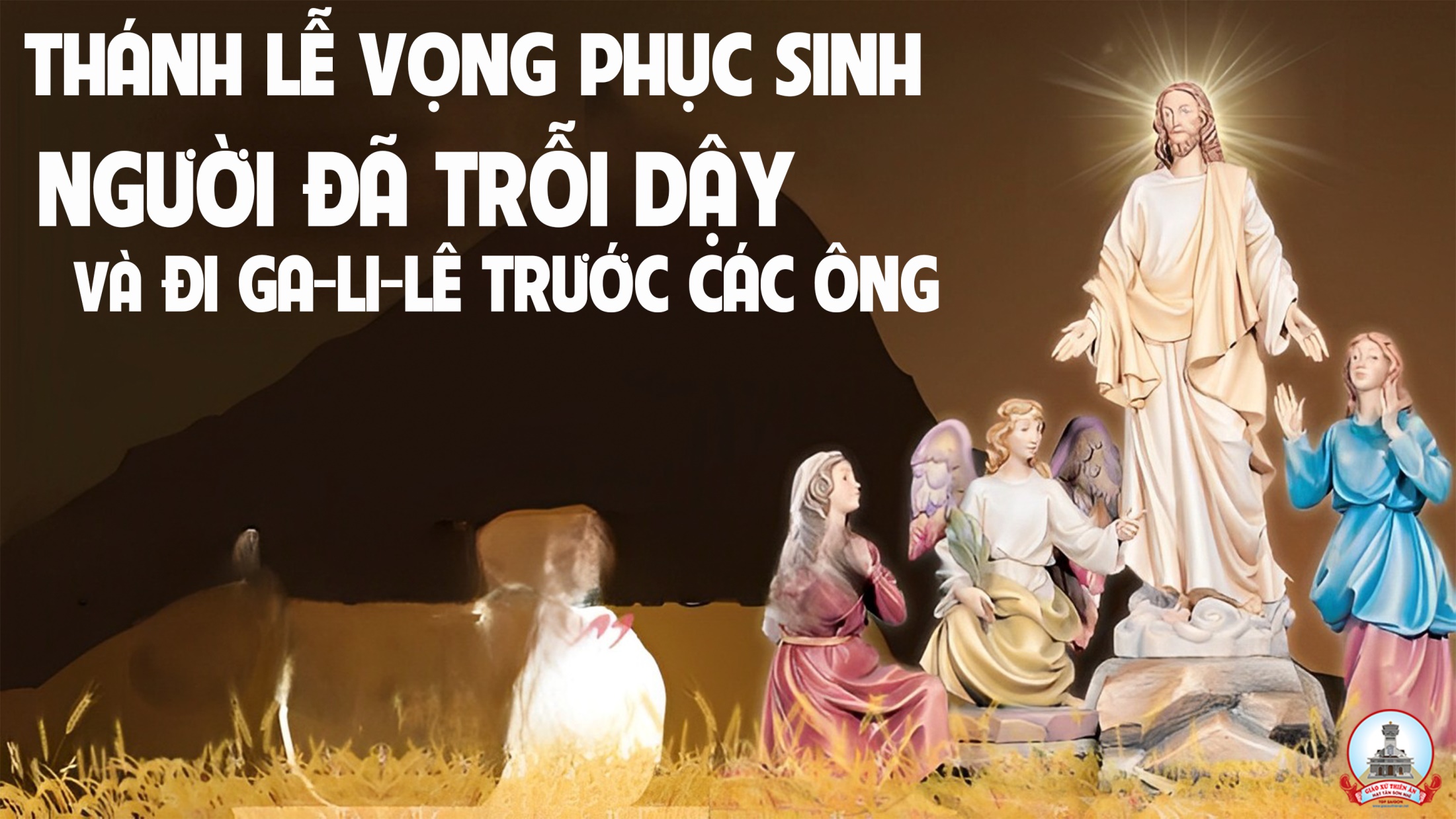 Giáo Xứ Thiên Ân
Thánh Lễ Vọng Phục Sinh
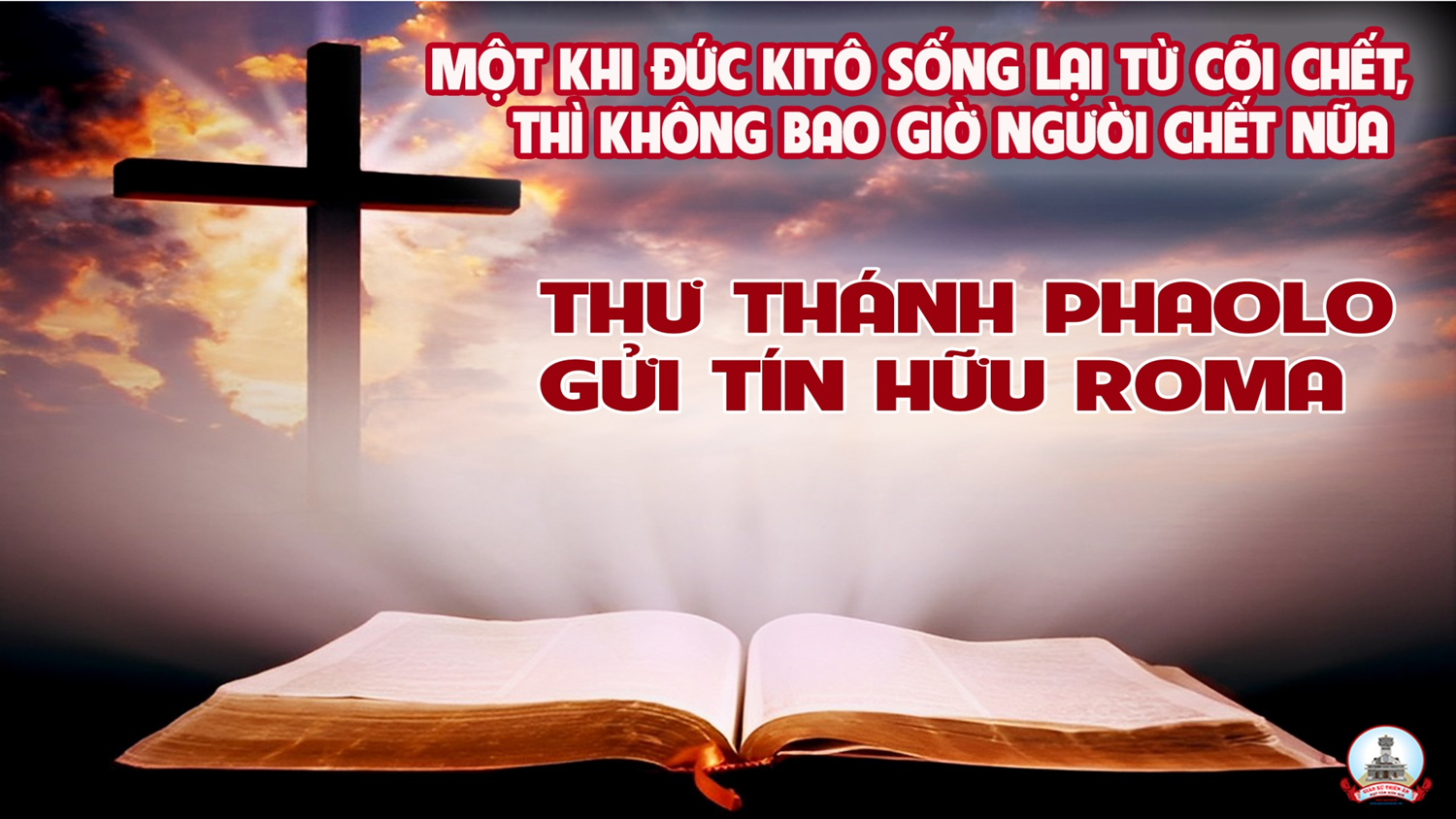 Giáo Xứ Thiên Ân
Thánh Lễ Vọng Phục Sinh
Đáp Ca                    Thánh Vịnh 117             03 CâuLm. Thái Nguyên
ĐK: Al-lê-lu-ia. Al-lê-lu-ia. Al-lê-lu-ia.
Tk1: Hãy cảm tạ Chúa vì Chúa nhân từ, ngàn đời Chúa vẫn trọn tình thương. Nhà Is-ra-el nào hãy xướng lên muôn đời Chúa vẫn trọn tình thương.
Đk: Al-lê-lu-ia. Al-lê-lu-ia. Al-lê-lu-ia.
Tk2: Tay hữu của Chúa thật rất mãnh liệt, và Người đã cất đặt tôi lên. Đời tôi không chết và sẽ sống đây loan truyền bao tác tạo của Chúa.
ĐK: Al-lê-lu-ia. Al-lê-lu-ia. Al-lê-lu-ia.
Tk3: Phiến đá thợ xây loại bỏ ra ngoài, nên viên đá góc tường từ đây. Việc đó do Chúa Người đã tác nên diệu kỳ trước mắt mọi phàm nhân.
ĐK: Al-lê-lu-ia. Al-lê-lu-ia. Al-lê-lu-ia.
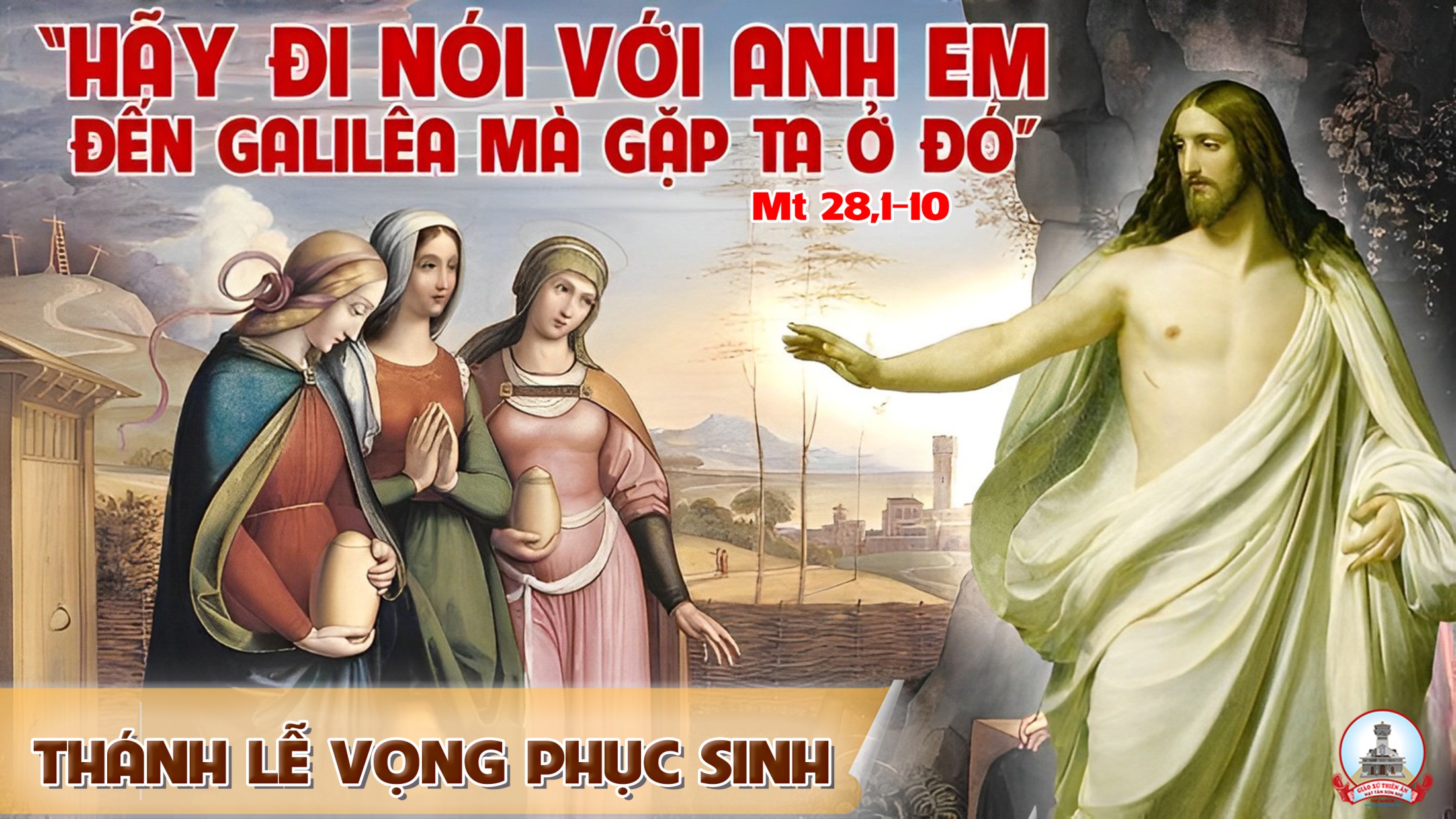 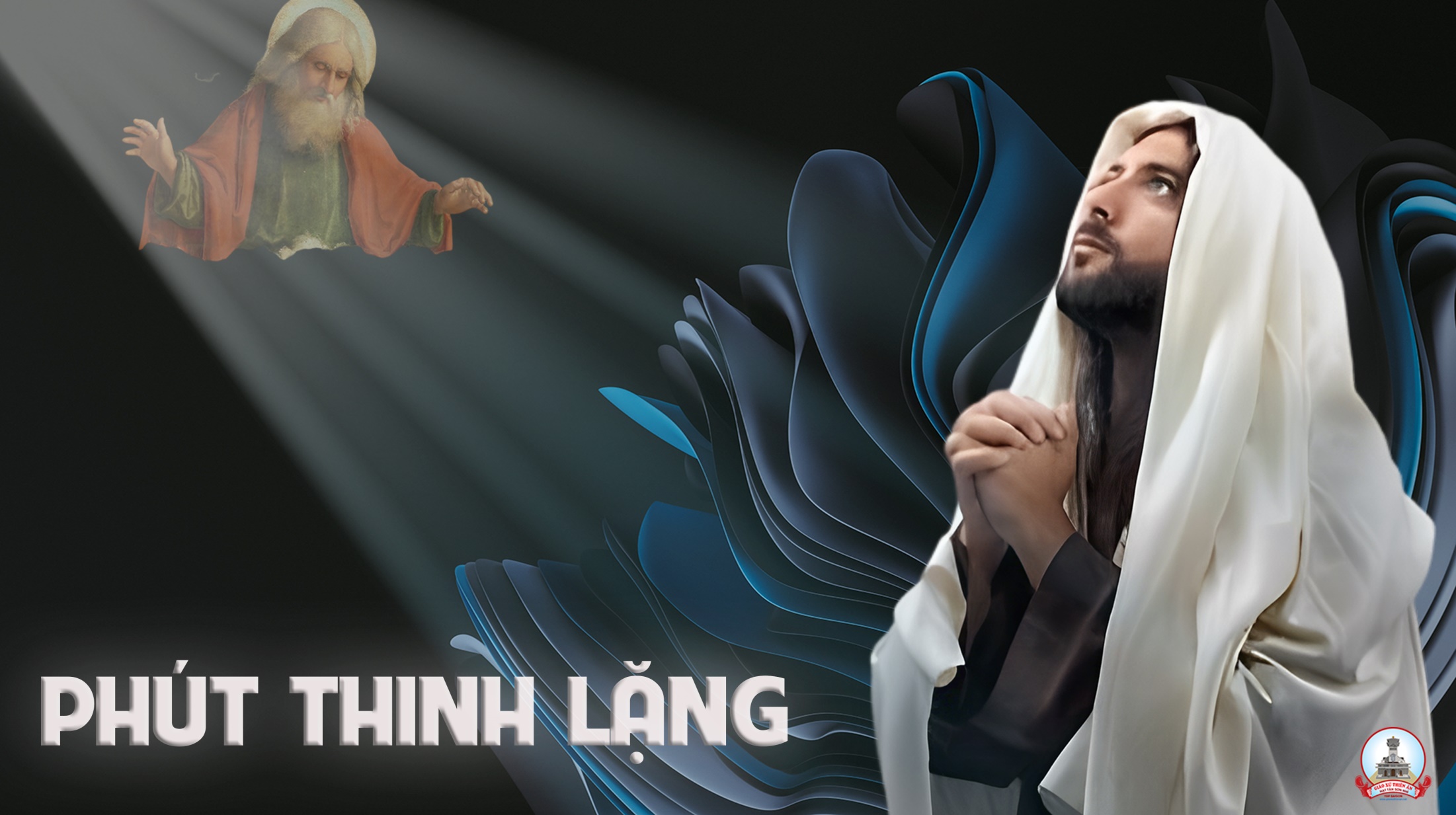 Tuyên Xưng
Đức Tin
Nghi Thức Rảy Nước Thánh
Tôi Đã Thấy Nước
Đk: Tôi đã thấy nước từ bên phải đền thờ chảy ra. Al-le-lu-ia! Và nước ấy chảy đến những ai thì tất cả đều được cứu rỗi và reo lên. Al-le-lu-ia! Al-le-lu-ia
Tk1: Hãy ca tụng Chúa vì Người nhân lành vì lượng từ bi của Người tồn tại muôn đời.
Tk2: Sáng danh Đức Chúa Cha và Đức Chúa Con và Đức Chúa Thánh Thần như đã có trước vô cùng và bây giờ và hằng có và đời đời chẳng cùng. Amen.
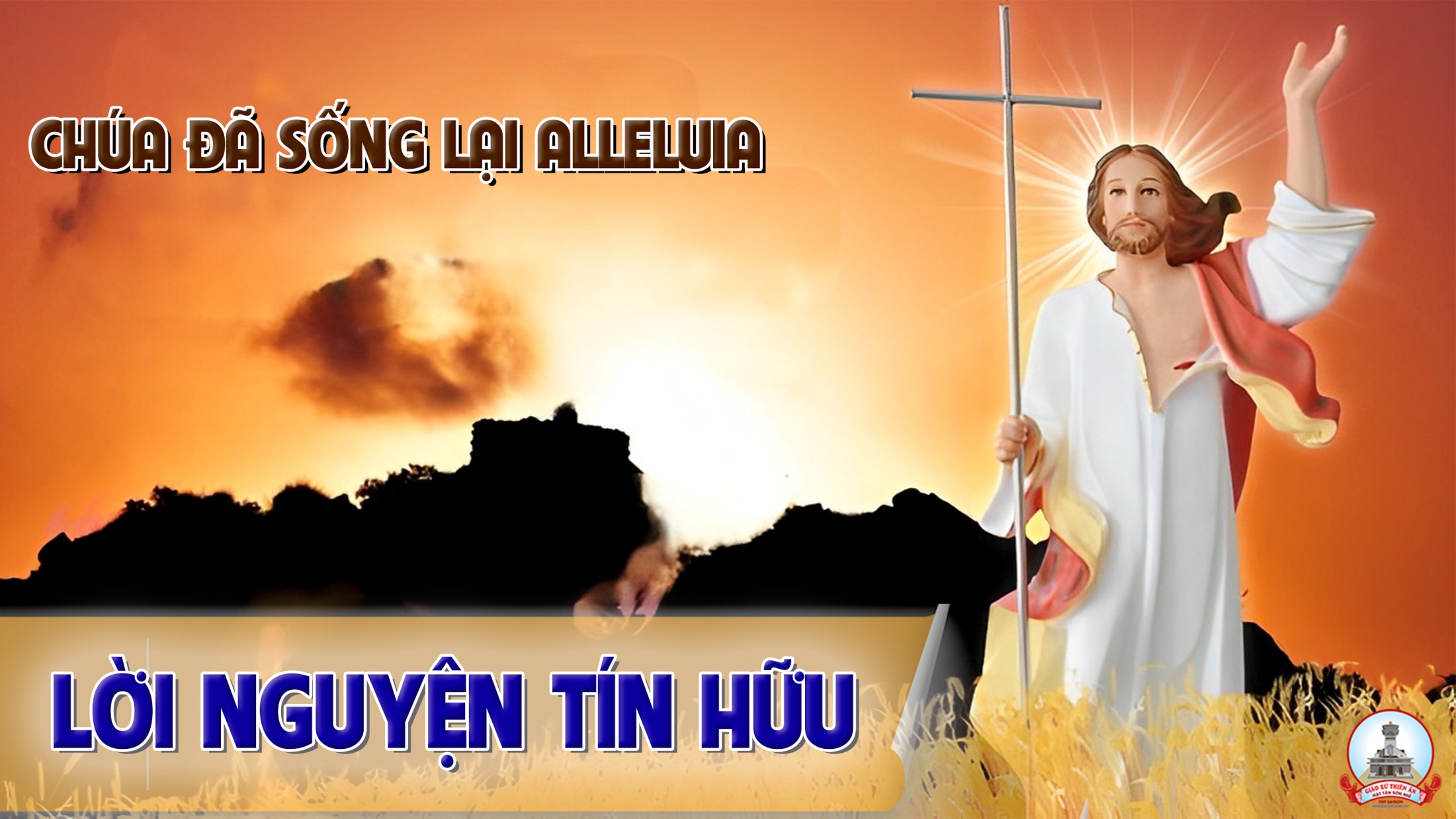 Ca Dâng LễDâng Lời Cảm MếnNgọc Linh
Tk1: Xin dâng lên Chúa muôn lời cảm mến, với bánh miến thơm, với rượu nho lành. Xin dâng lên Chúa kiếp người sầu thương. Chúa đã cho con phúc lộc thiên đường.
Đk: Hòa cùng trần thế hát lên mừng Ngài toàn thắng tử thần, trọn một tình mến sắt son. Hòa cùng trần thế hát lên mừng ngày Ngài đã hiển vinh, đã cho muôn nơi sống an bình.
Tk2: Xin dâng lên Chúa xác hồn đổi mới. Chúa đã cho con sống lại muôn đời. Xin dâng lên Chúa ân tình nở hoa, ước muốn trong con trao Ngài tất cả.
Đk: Hòa cùng trần thế hát lên mừng Ngài toàn thắng tử thần, trọn một tình mến sắt son. Hòa cùng trần thế hát lên mừng ngày Ngài đã hiển vinh, đã cho muôn nơi sống an bình.
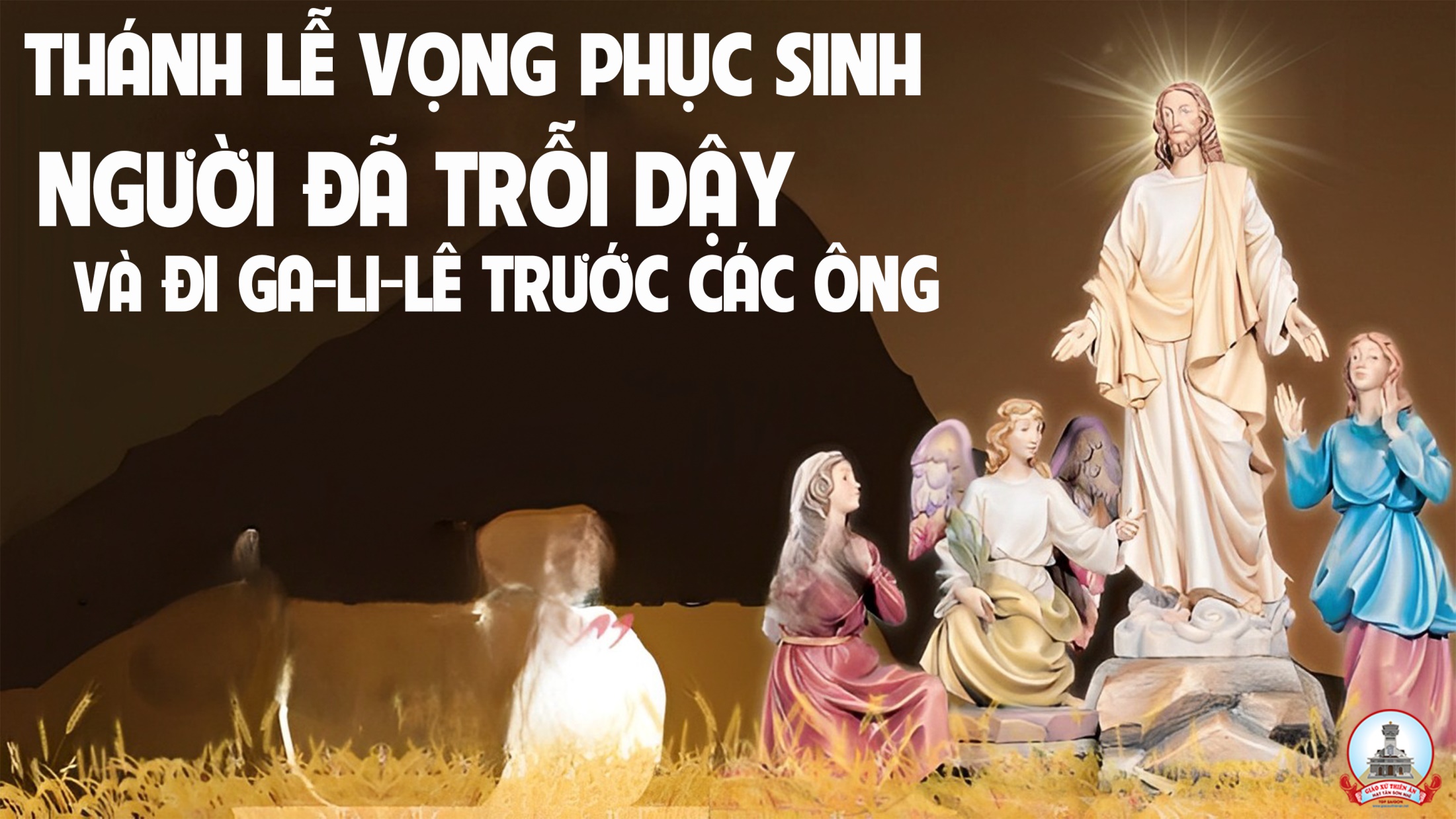 Giáo Xứ Thiên Ân
Thánh Lễ Vọng Phục Sinh
Ca Nguyện Hiệp Lễ 1Khải Hoàn Ca Al-le-lu-iaPhùng Minh Mẫn
***: Al-le-lu-ia! Al-le-lu-ia! Mừng ngày Thiên Chúa khải hoàn chiến thắng, mừng ngày Thiên Chúa sống lại vinh quang. Al-le-lu-ia! Al-le-lu-ia! Nào toàn Dân Thánh hãy mừng vui lên, mừng vì Chúa đã phục sinh.
Tk1: Đức Ki-tô đã ra khỏi mồ, đã khải hoàn sống lại. Chính tay Ngài phá ngục âm ty, cứu muôn vàn tội nhân. Thánh Danh Ngài xiết bao oai hùng, khiến tử thần khiếp run. Vương triều do Ngài thống trị mãi mãi không chuyển rung.
Đk: Ngợi mừng Thiên Chúa giàu lòng thương xót, Ngài dùng thập giá diệt trừ tội lỗi, và Ngài đã sống lại từ cõi chết, chiến thắng tử thần.
***: Al-le-lu-ia! Al-le-lu-ia! Mừng ngày Thiên Chúa khải hoàn chiến thắng, mừng ngày Thiên Chúa sống lại vinh quang. Al-le-lu-ia! Al-le-lu-ia! Nào toàn Dân Thánh hãy mừng vui lên, mừng vì Chúa đã phục sinh.
Tk2: Lúc đêm dài khoác lên nhân loại, kiếp nô lệ u hoài. Sẽ muôn đời mang nặng án chết, bởi quy hàng tội lỗi. Đấng sống lại phá tan gông xiềng, đã cứu độ thế nhân. Đưa về Quê nhà thái hòa, sống sướng vui thảnh thơi.
Đk: Ngợi mừng Thiên Chúa giàu lòng thương xót, Ngài dùng thập giá diệt trừ tội lỗi, và Ngài đã sống lại từ cõi chết, chiến thắng tử thần.
***: Al-le-lu-ia! Al-le-lu-ia! Mừng ngày Thiên Chúa khải hoàn chiến thắng, mừng ngày Thiên Chúa sống lại vinh quang. Al-le-lu-ia! Al-le-lu-ia! Nào toàn Dân Thánh hãy mừng vui lên, mừng vì Chúa đã phục sinh.
Tk3: Hát lên mừng Chúa Cha nhân từ, xót thương người lỗi tội. Hiến Con Một cứu chuộc thế giới, chết trên thập tự giá. Hát lên mừng Chúa Con oai hùng, đã sống lại hiển vinh. Hát khen công trình cứu độ, quá lớn lao huyền siêu.
Đk: Ngợi mừng Thiên Chúa giàu lòng thương xót, Ngài dùng thập giá diệt trừ tội lỗi, và Ngài đã sống lại từ cõi chết, chiến thắng tử thần.
***: Al-le-lu-ia! Al-le-lu-ia! Mừng ngày Thiên Chúa khải hoàn chiến thắng, mừng ngày Thiên Chúa sống lại vinh quang. Al-le-lu-ia! Al-le-lu-ia! Nào toàn Dân Thánh hãy mừng vui lên, mừng vì Chúa đã phục sinh vinh thắng.
Kết:  Al-le-lu-ia! Al-le-lu-ia! Ngài thật là Đấng Thánh, phá tan tử thần. Al-le-lu-ia! Al-le-lu-ia! Triều đại Ngài đứng vững đến muôn muôn đời.
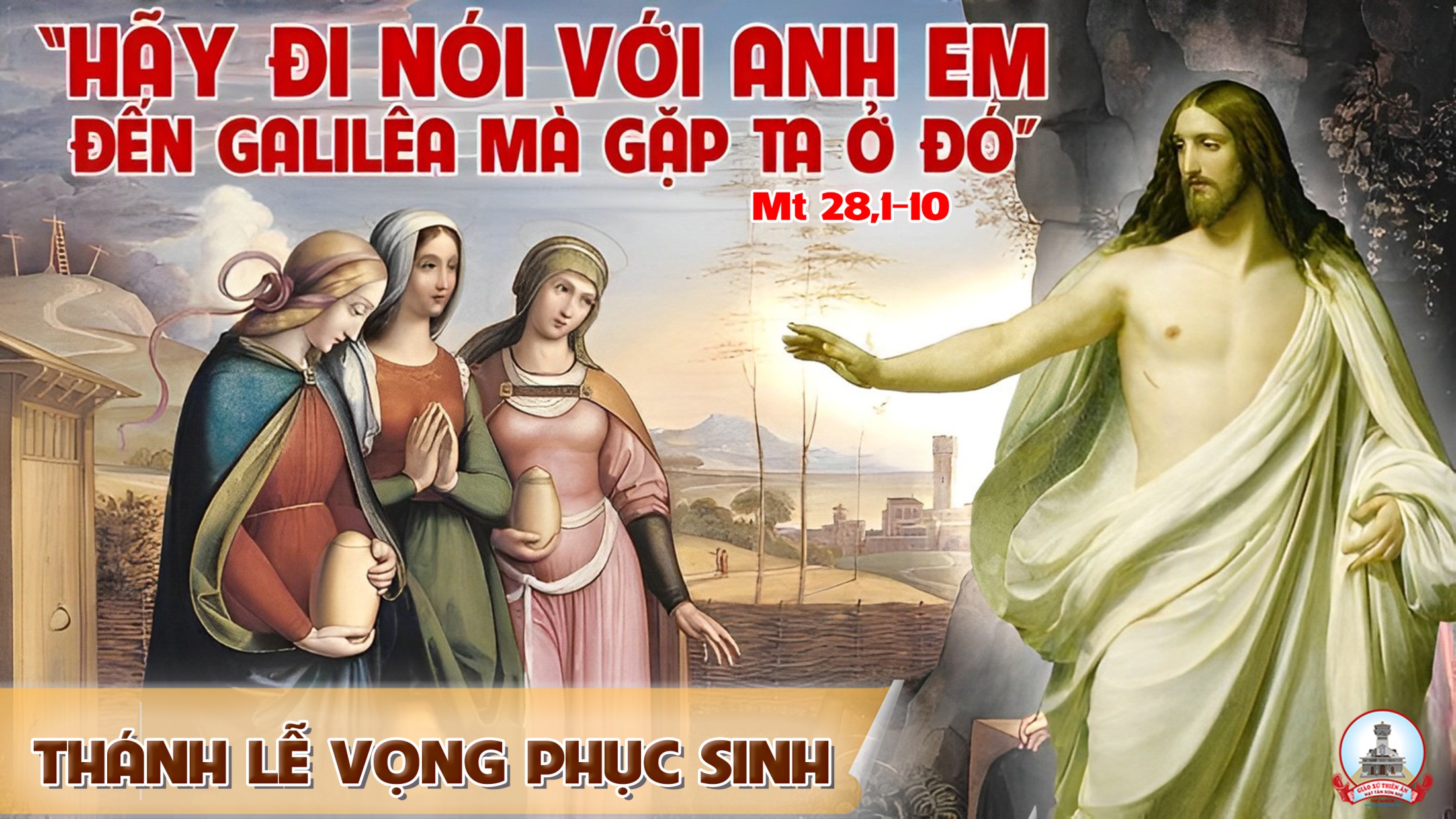 Ca Hiệp Lễ 2Vì Chúa Sống LạiVăn Chi
Tk1: Chiều âm u đã tan dần, ngày đau thương đi qua rồi, giọt lệ sầu thôi lăn trên má. Ngàn dân hỡi hãy vui mừng vì chúng ta nay sẽ không còn chìm đắm trong âm u bóng tối tử thần.
Đk: Vì  Chúa đã sống lại rồi, sự sống đã chiến thắng rồi, ngàn dân ơi! Từ đây ta sẽ sống lại, sống lại với Chúa Ki-tô, làm một với Chúa Ki-tô.
Tk2: Ngày đau thương sẽ không còn, mọi tai ương đã qua rồi, sẽ chẳng còn đau thương tang tóc. Vì Con Chúa xuống gian trần chịu chết trên thập giá nhục hình để cứu chuộc muôn dân thoát ách tử thần.
Đk: Vì  Chúa đã sống lại rồi, sự sống đã chiến thắng rồi, ngàn dân ơi! Từ đây ta sẽ sống lại, sống lại với Chúa Ki-tô, làm một với Chúa Ki-tô.
Tk3:  Này người ơi hơn một lần, người không tin Chúa tha rồi, dù là tội cao cao hơn núi. Này từ đây hãy tin rằng tội lỗi ta Chúa đã tha rồi, Ngài gánh cho những tội những lỗi ta rồi.
Đk: Vì  Chúa đã sống lại rồi, sự sống đã chiến thắng rồi, ngàn dân ơi! Từ đây ta sẽ sống lại, sống lại với Chúa Ki-tô, làm một với Chúa Ki-tô.
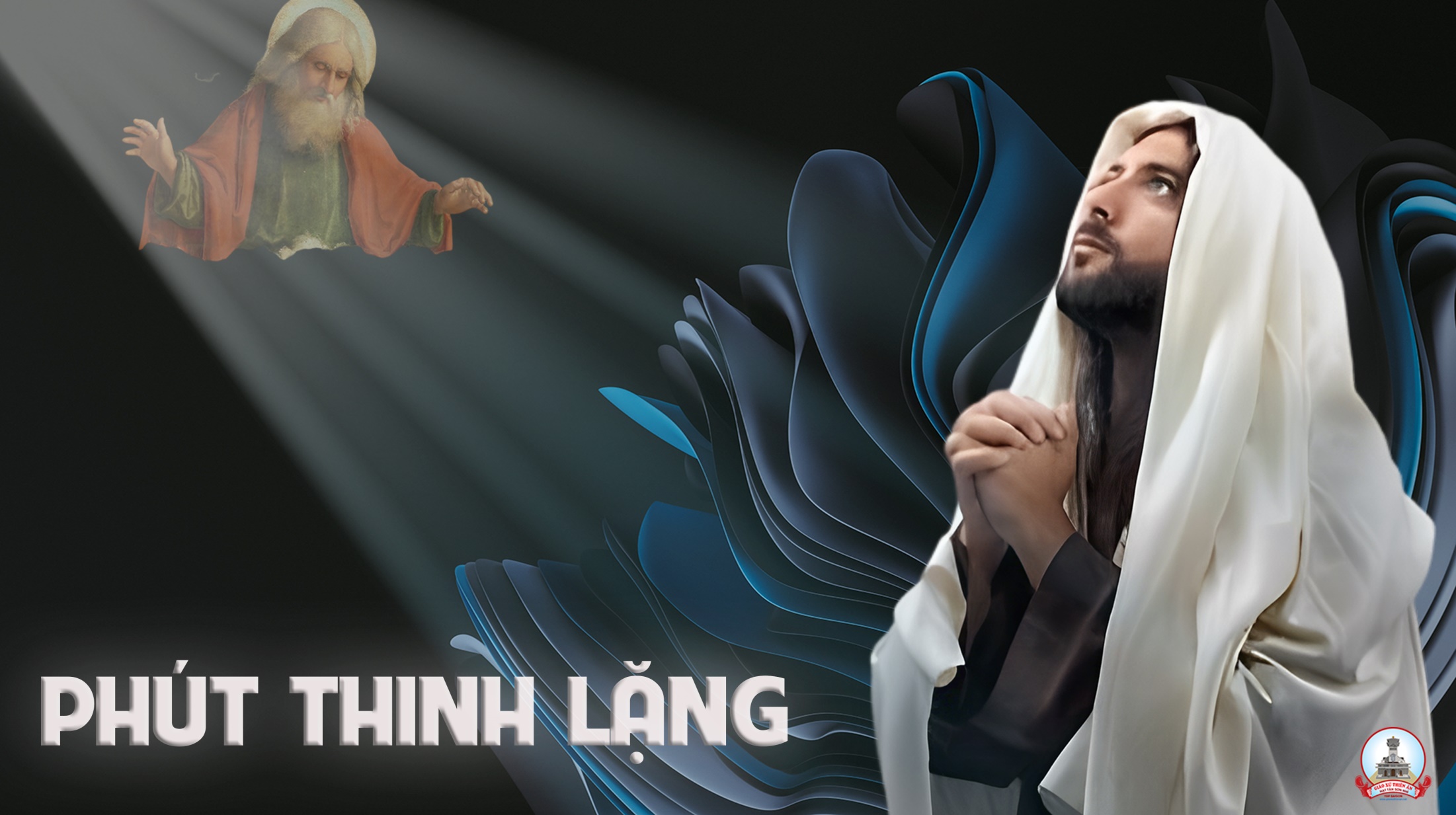 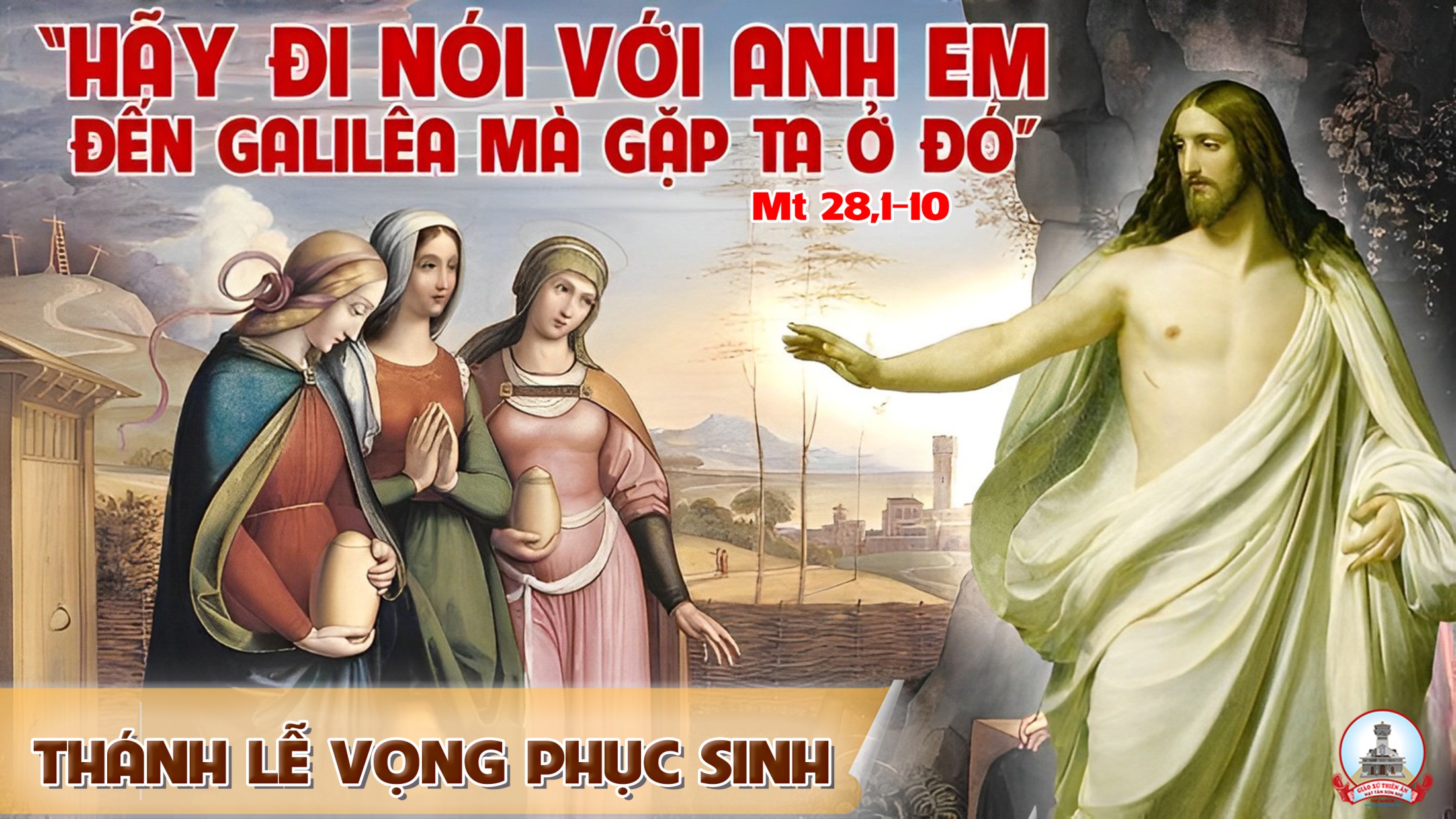 Ca Kết Lễ  Khải Hoàn CaLm: Nguyễn Duy
Tk1:  Nào cảm tạ Chúa vì Chúa rất nhân từ, trọn một tình thương, Ngài đã ban cho đời. Nhà Is-ra-el ơi tấu lên đi bài ca, ngàn đời Người yêu thương, Chúa yêu thương nhân loại.
Đk: Vạn tuế con vua Đa-vit đã sống lại hiển vinh, Người  đem vinh quang rực rỡ chiếu soi trên trần thế, mừng hát lên ngày khải hoàn, ngày Chúa đã chiến thắng tử thần.
Tk2: Này là quyền Chúa, dang cánh tay quyền lực. Thật kỳ diệu thay tay hữu uy phong Người. Giờ này và mai sau mãi tôi không phải chết, để ngàn kỳ công Cha sẽ ghi sâu trong đời.
Đk: Vạn tuế con vua Đa-vit đã sống lại hiển vinh, Người  đem vinh quang rực rỡ chiếu soi trên trần thế, mừng hát lên ngày khải hoàn, ngày Chúa đã chiến thắng tử thần.
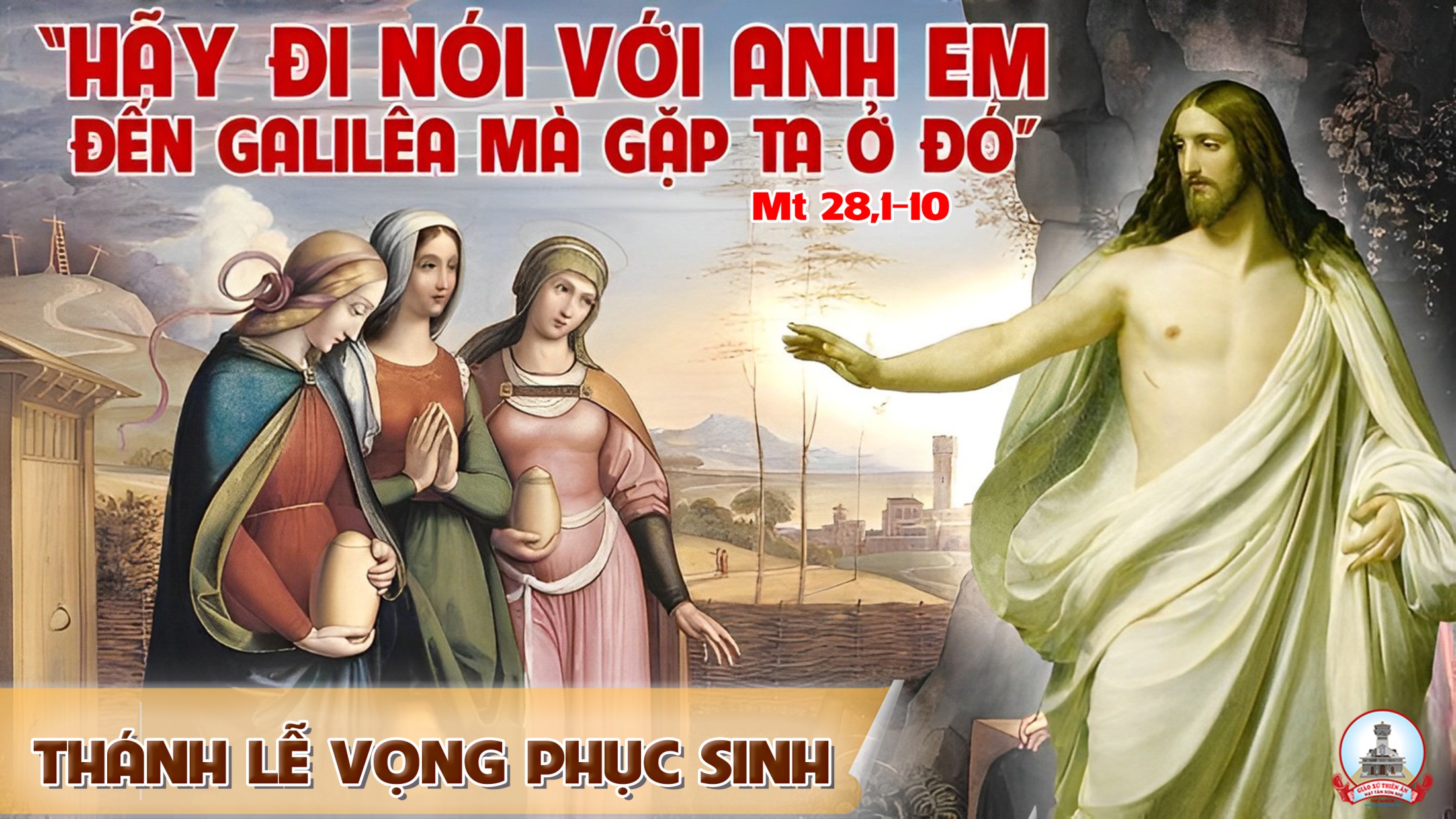